Digitalisation, l’exemple d’un atelier de décolletage connecté
SIAMS+
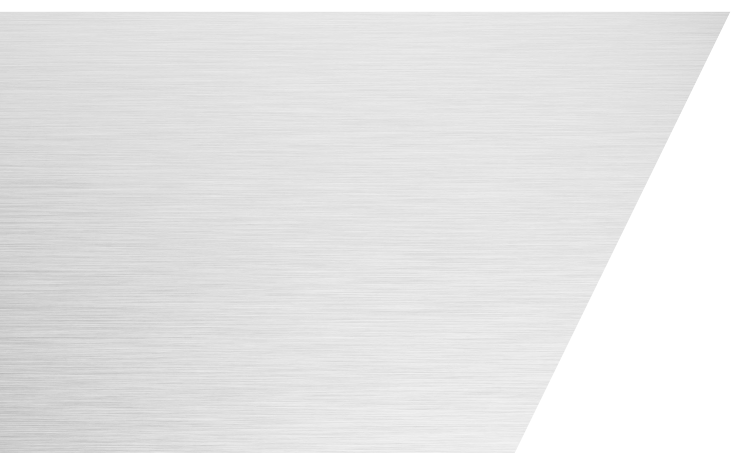 Tools.Next Level.
INDUSTRIAL SOLUTIONS
ABOUT US
Notre département propose des solutions afin d’accélérer la transformation numérique industrielle. Flexibles et intuitives, ces solutions collectent et transforment les données de n’importe quel équipement industriel en informations puissantes, révélatrices et exploitables.

 Ceci dans le but d’augmenter les capacités de production en réduisant les arrêts machines, en mettant les informations à dispositions des équipes et en éliminant les processus inutiles.
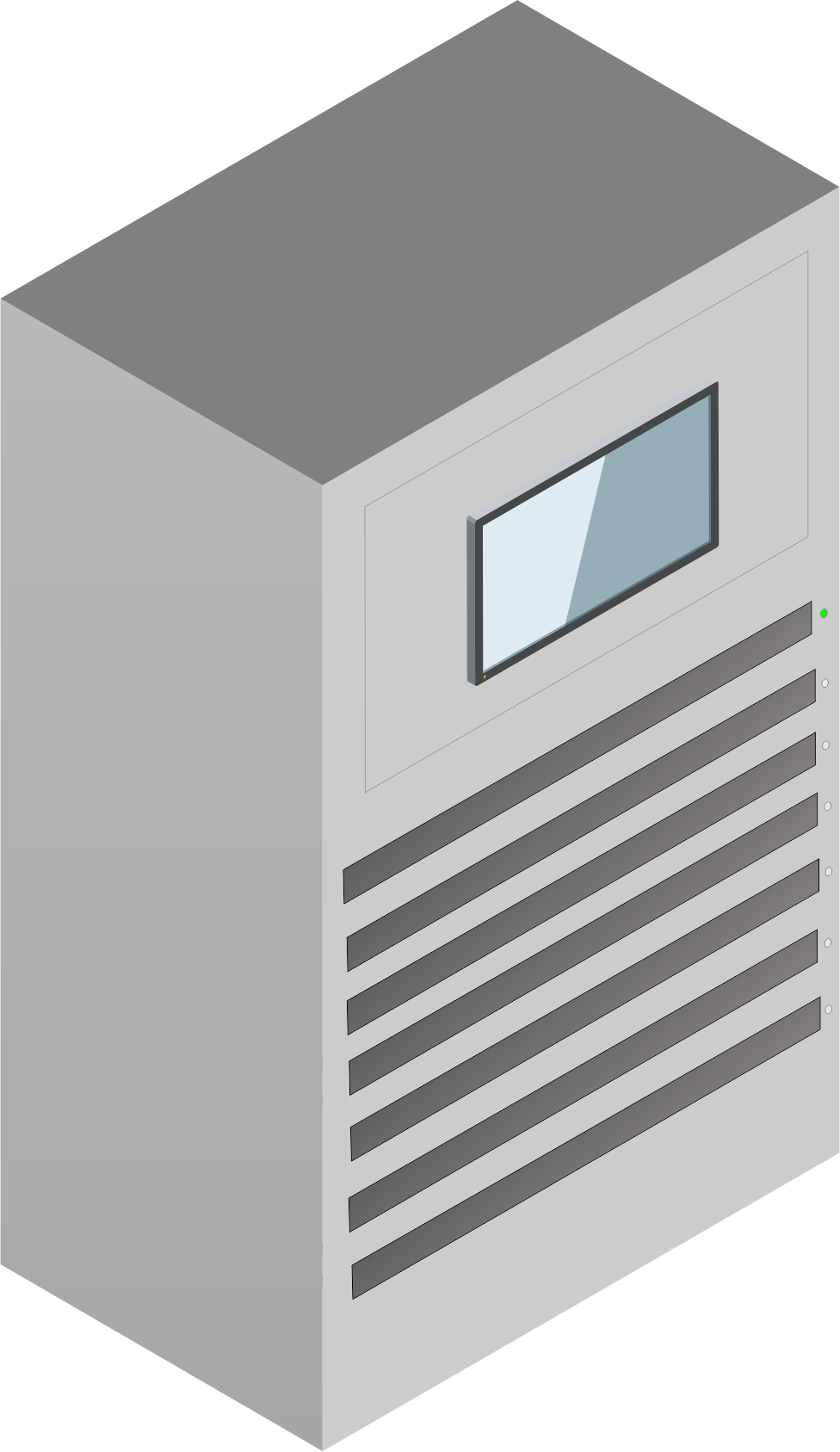 2010
1877
2016
2015
2020
2019
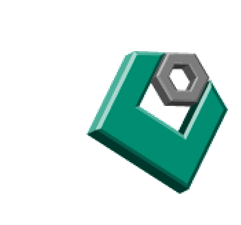 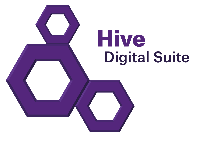 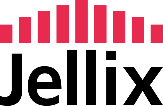 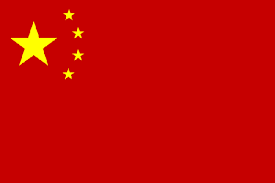 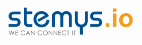 DEFI, l’atelier du futur
05.05.2021
2
Les fournisseurs de données doivent être mis en réseau dans une Smartfactory?
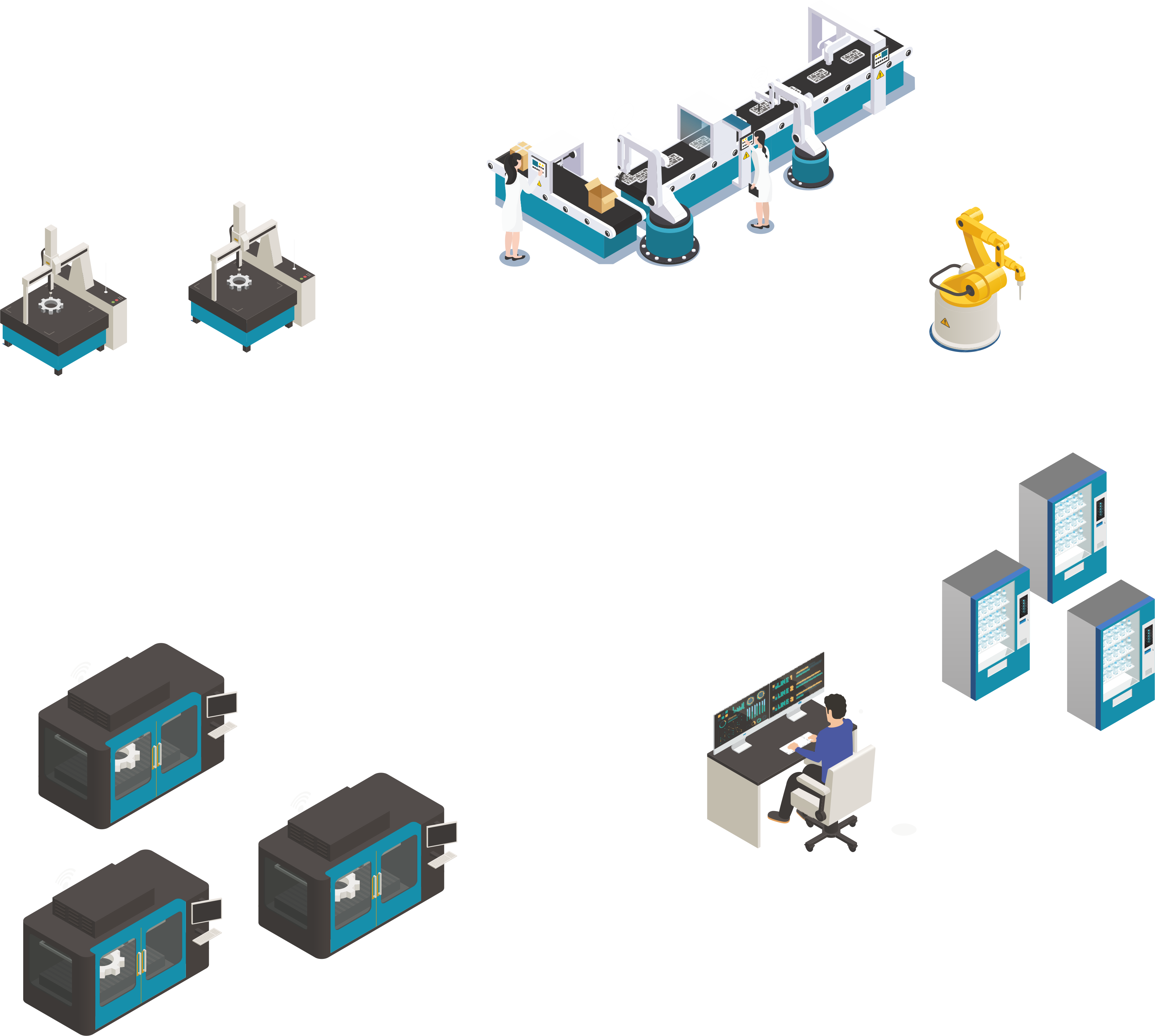 Montage

Instruction de travail
Données sur le produit
Base de données

ERP/MES
Données d’OF
Planning
Qualité

Instrument de mesure
Poste de contrôle
Supply Chain

Données d’outillage et systèmes de prélèvement
?
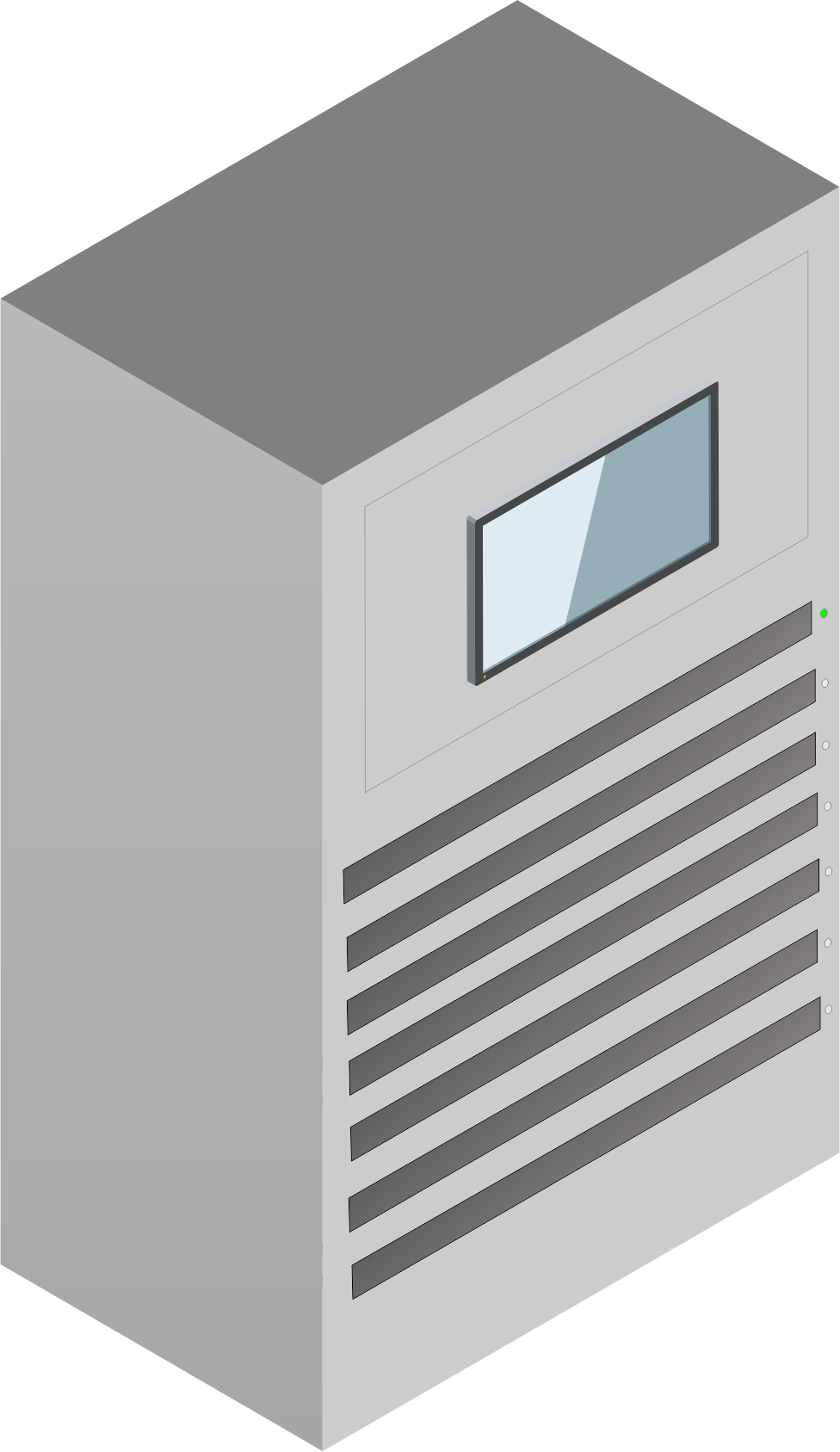 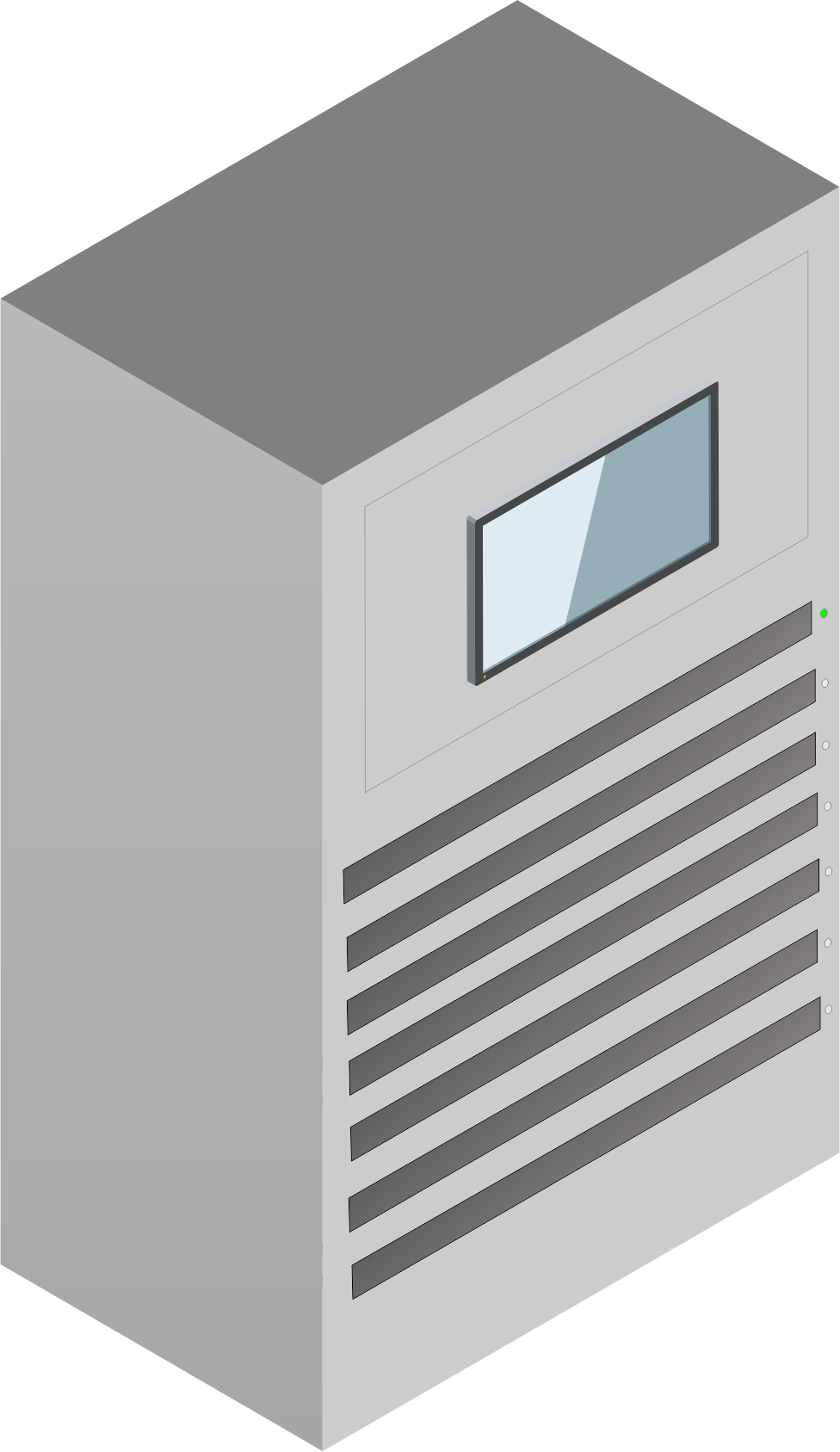 Production

Préréglage
Machine CN
Embarreur
DEFI, l’atelier du futur
05.05.2021
3
INDUSTRIAL SOLUTIONS
HOW DO WE DO IT?
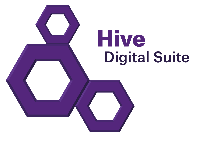 Une suite d’application dédiée au domaine industriel
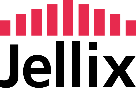 Un écosystème IoT regroupant toutes les technologies les plus actuelles
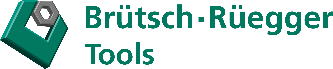 Une connaissance de la branche depuis de nombreuses années
DEFI, l’atelier du futur
05.05.2021
4
Ecosysteme Jellix
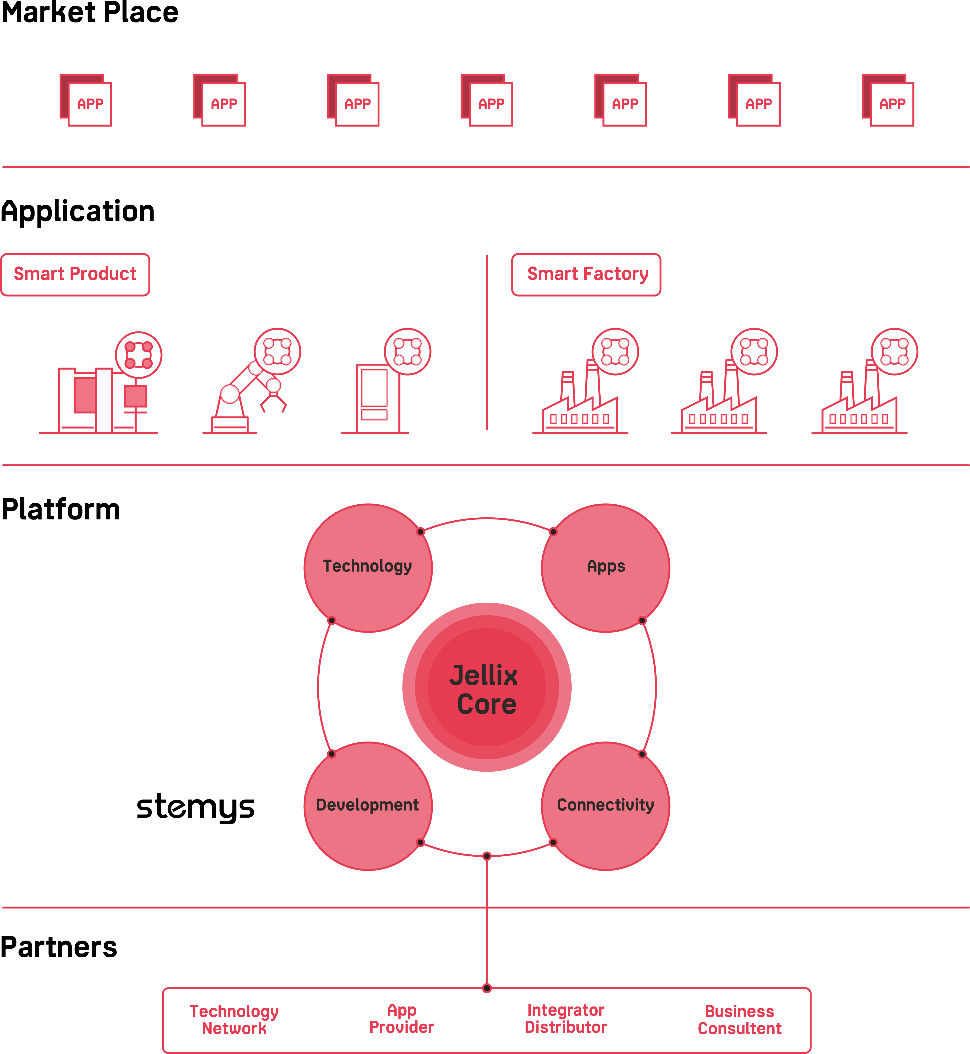 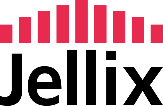 Notre objectif est de proposer des applications industrielles mise en réseau sur une plateforme commune, numérique et ouverte.
DEFI, l’atelier du futur
05.05.2021
5
SmartProduct une condition préalable aux "services intelligents"
Notre client
Client final
+
+
Début du projet
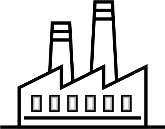 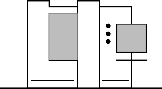 Connectivité
Digitalisation
Produit
Jumeau digital
Smart Factory
Client final
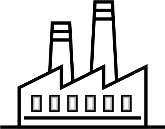 Service
Paiement à l'utilisation
Produit en tant que service
Louer au lieu d'acheter
Licence
Partage des revenus
Levier de données
Fournisseur de solutions
Smart Product
Peut constituer la base de nouveaux business model
DEFI, l’atelier du futur
05.05.2021
6
Hive Digital Suite
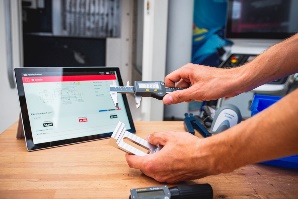 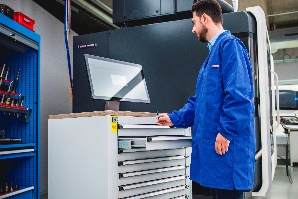 QUALITY CONTROL
INVENTORY
Traçabilité et gestion des données de mesure et intégration dans le processus de production afin d'accroître la qualité de la production et d'assurer la conformité
Gestion complète des composants tout au long de la chaîne d'approvisionnement et de production afin de réduire les coûts des processus et d'accroître la disponibilité et la conformité
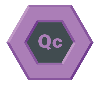 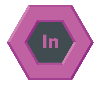 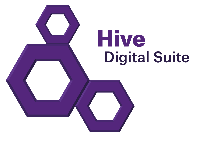 Gestion bidirectionnelle des données dans le cadre de la gestion des postes de travail d'assemblage dans le but de documenter et d'augmenter la qualité de l'assemblage.
Agrégation et évaluation des données provenant des dispositifs de production pour augmenter l'efficacité de la production (TRS)
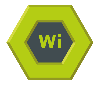 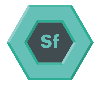 SHOPFLOOR
WORKER INSTRUCTION
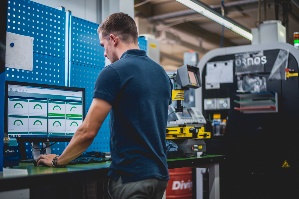 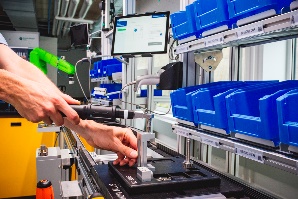 DEFI, l’atelier du futur
05.05.2021
7
DEFI, l’atelier du futur
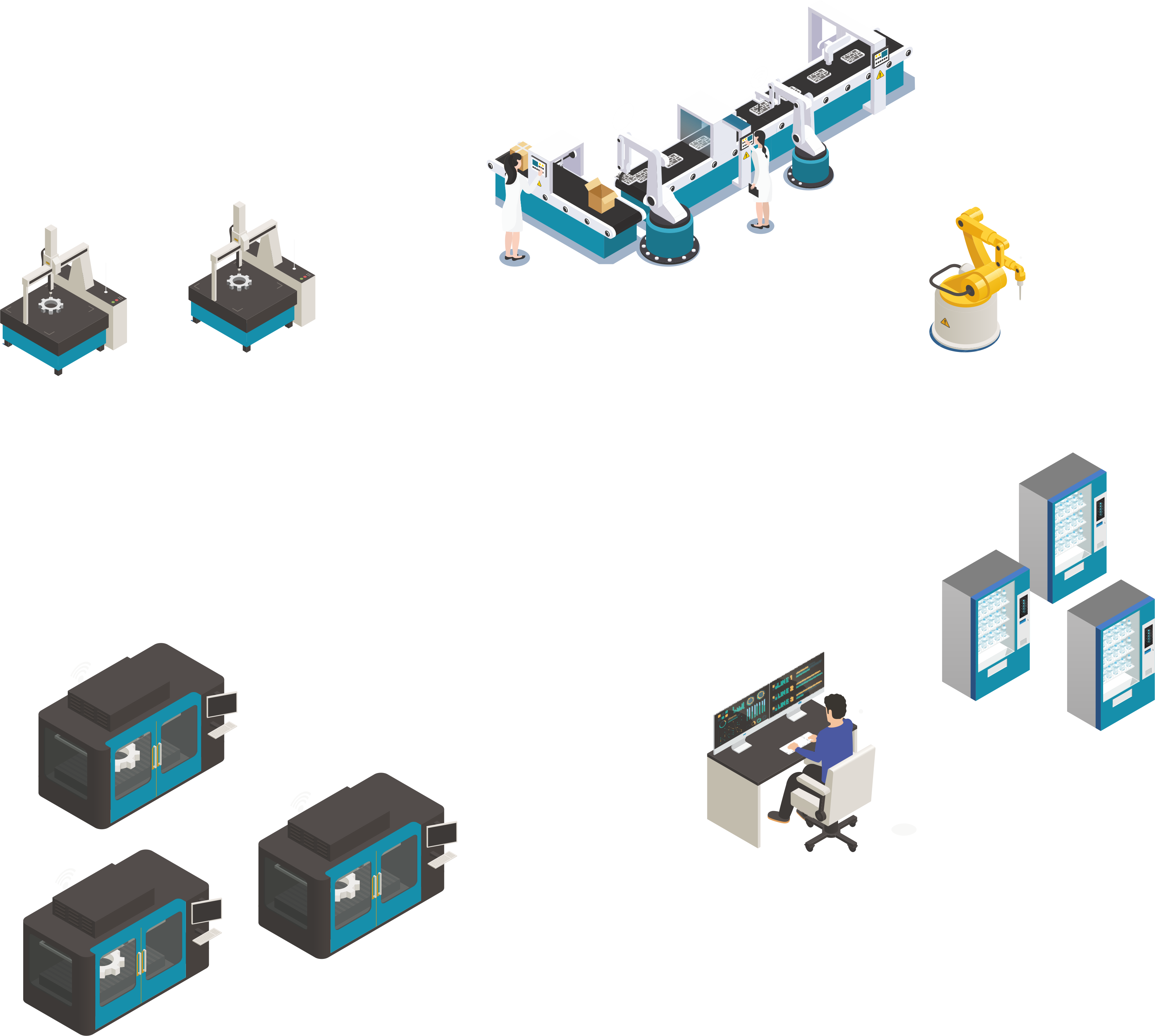 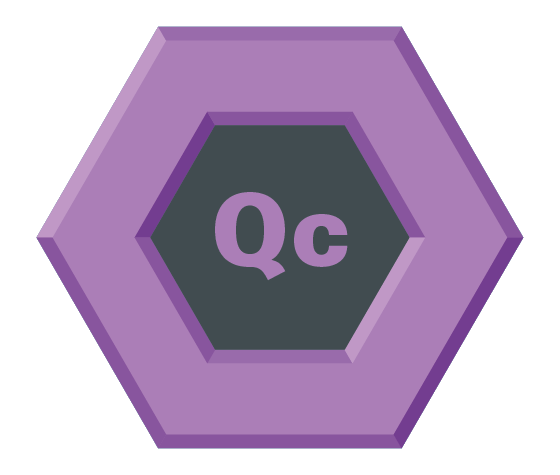 QUALITY CONTROL
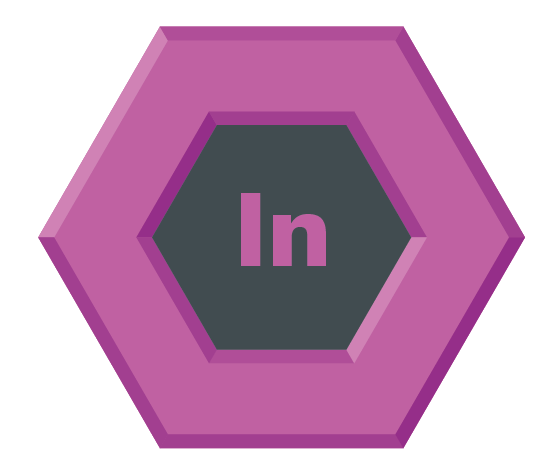 INVENTORY
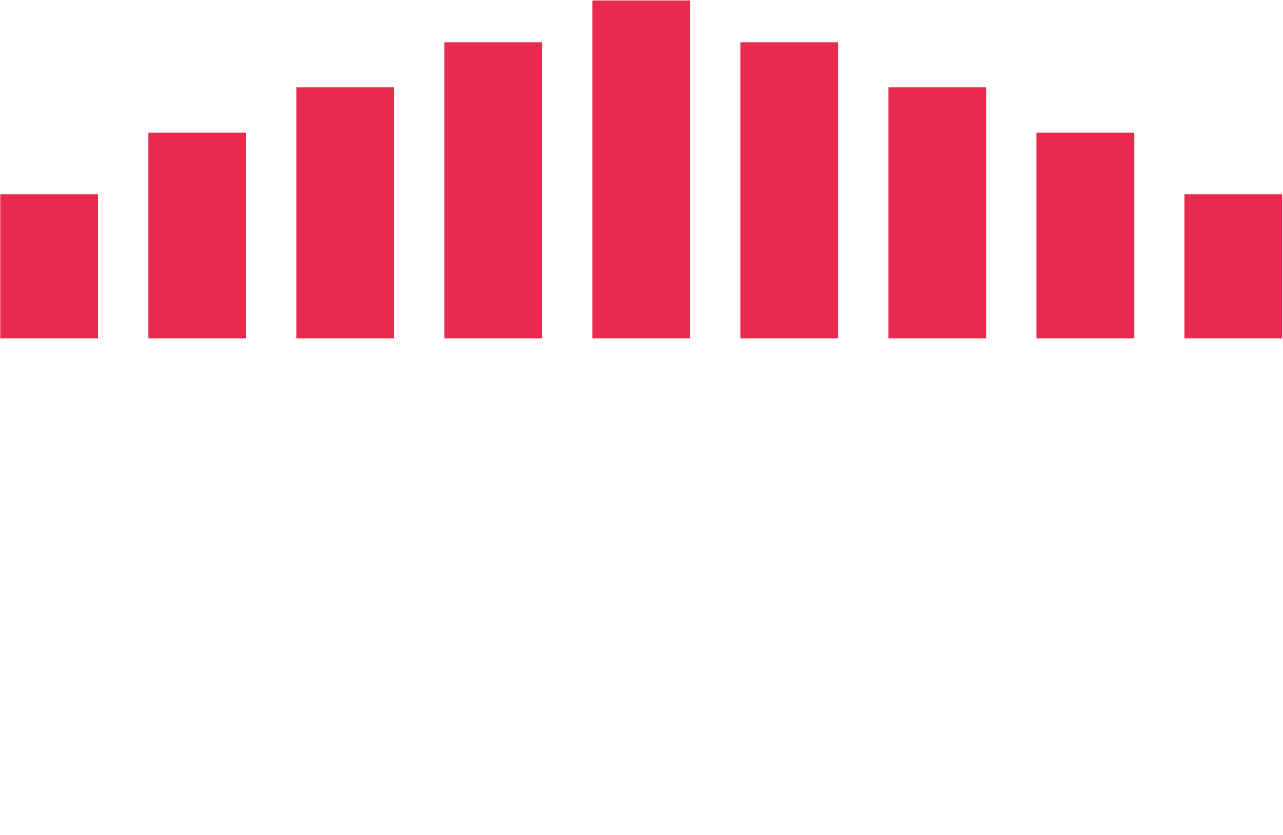 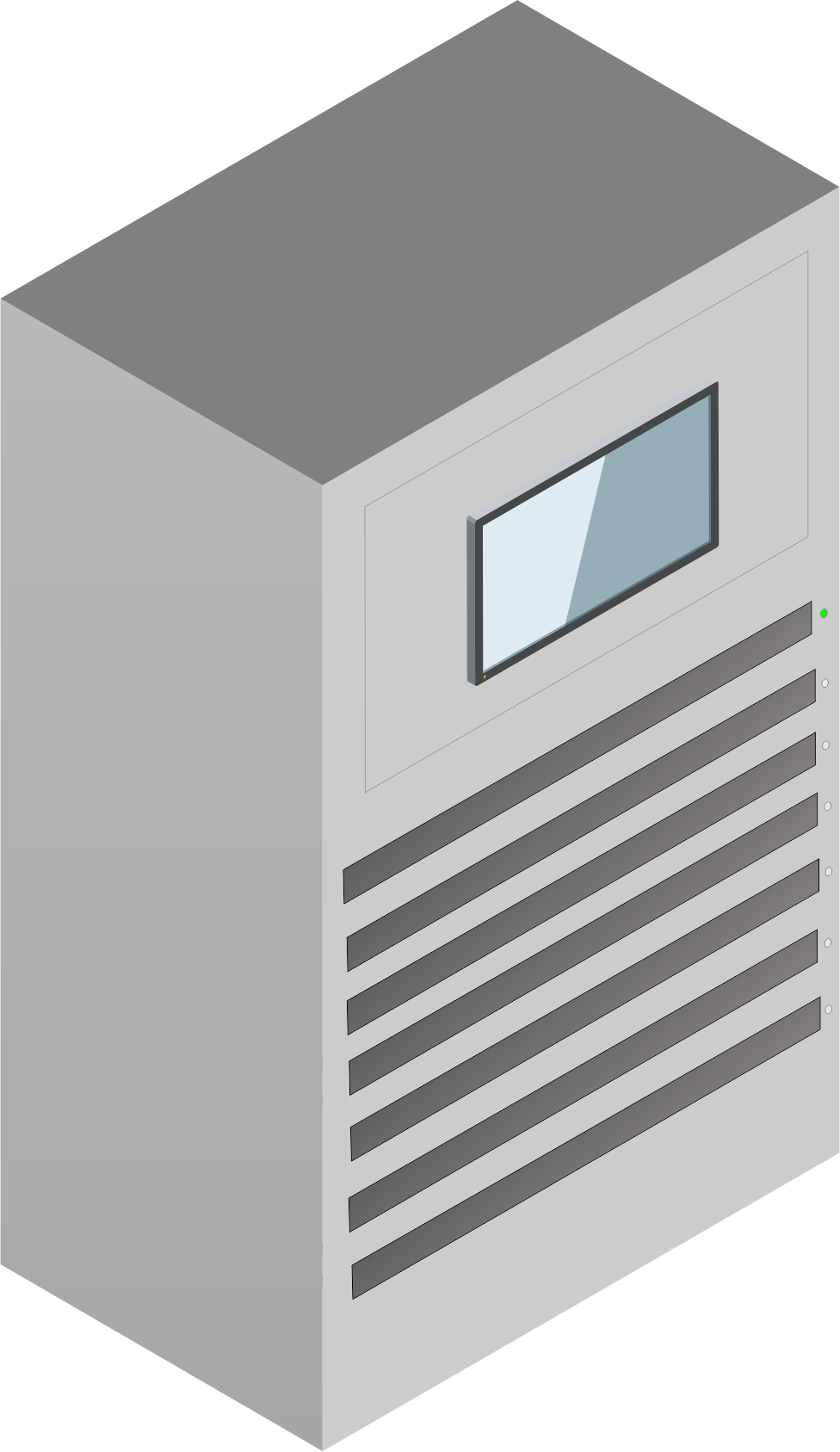 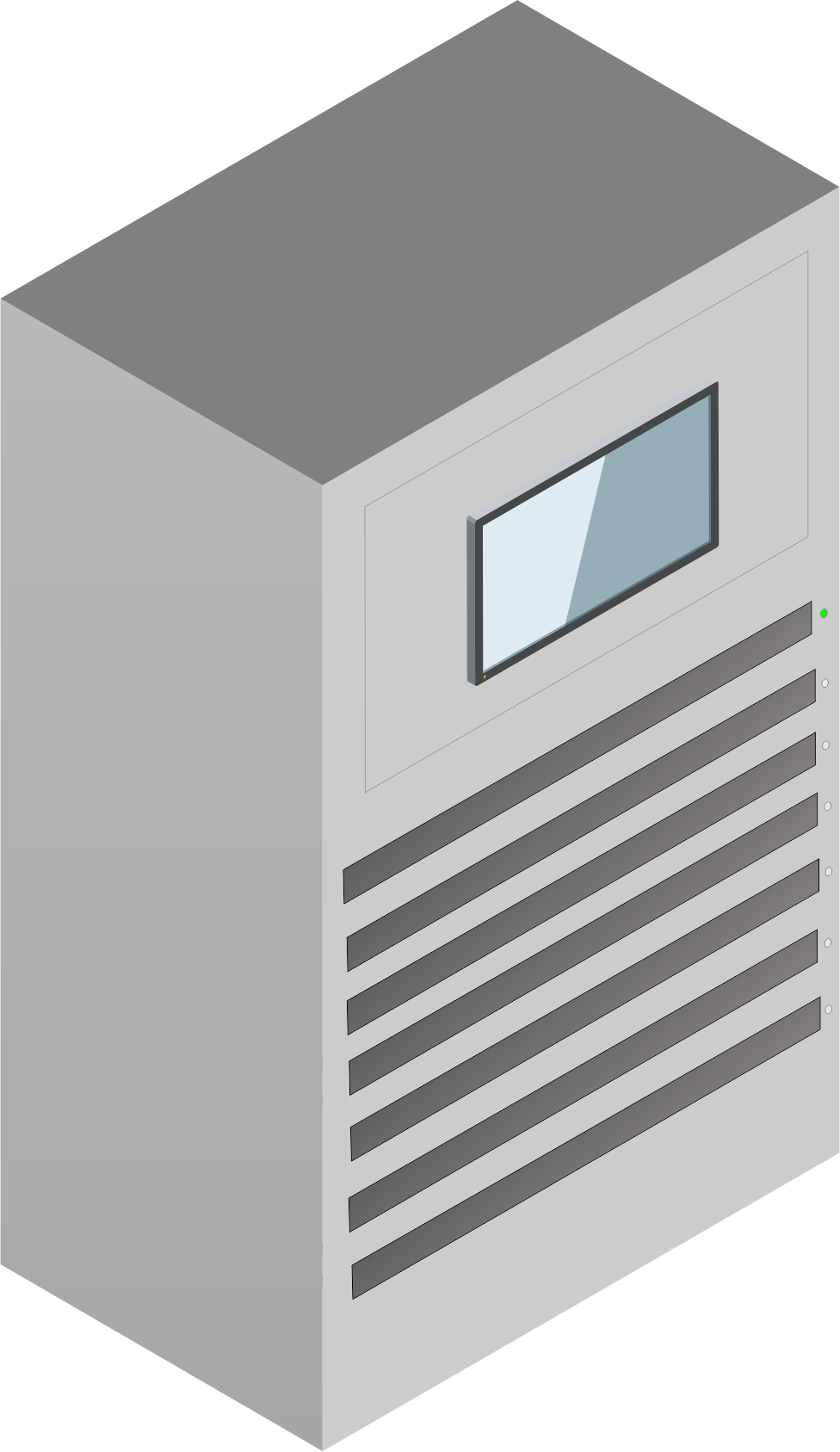 SHOPFLOOR
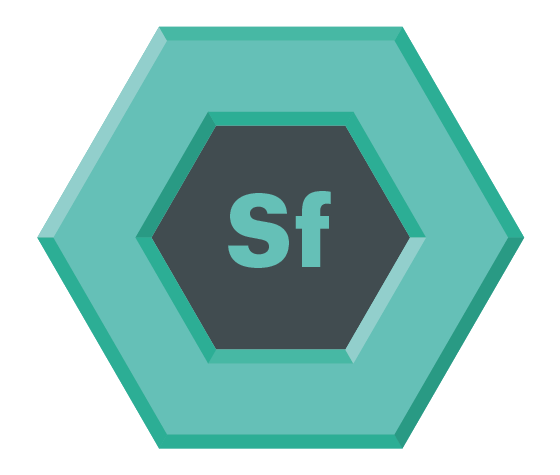 DEFI, l’atelier du futur
05.05.2021
8
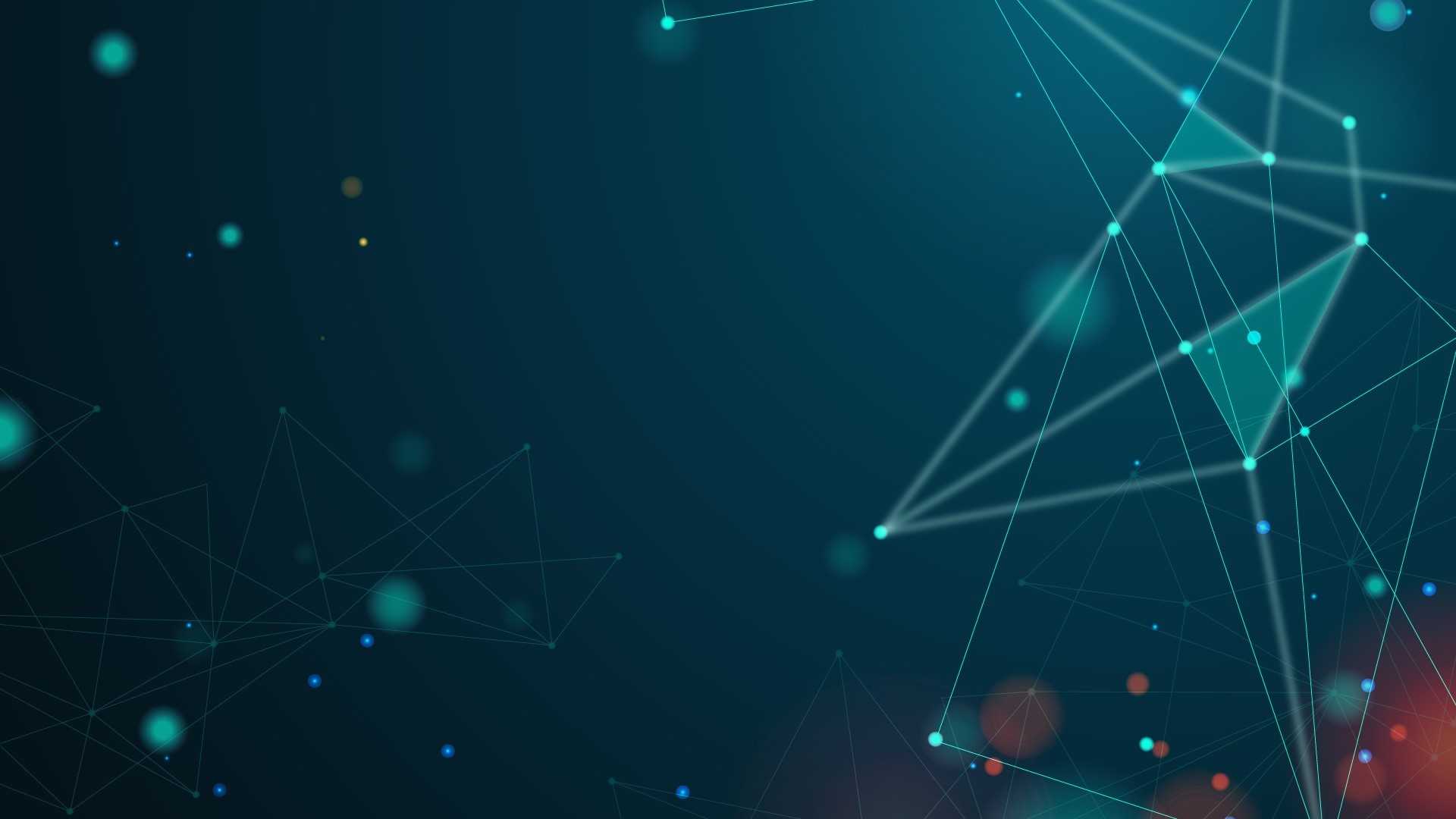 SIAMS +
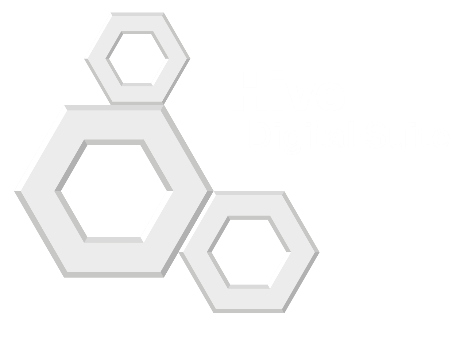 Exploitez la puissance des données de vos équipements

Connectez-les pour créer votre Smartfactory et générer des informations pertinentes, puissantes et révélatrices.
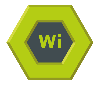 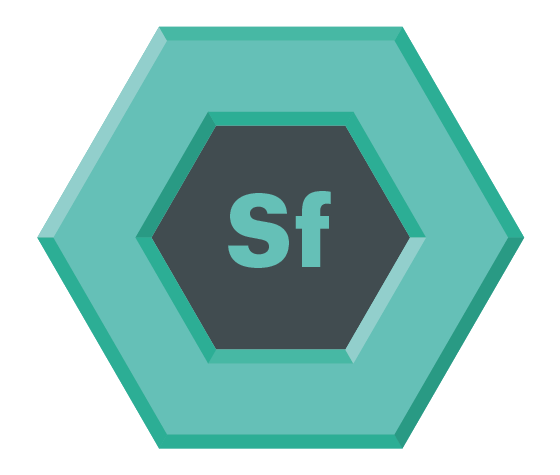 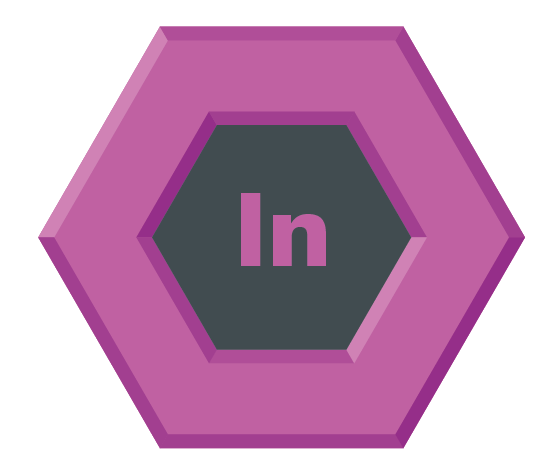 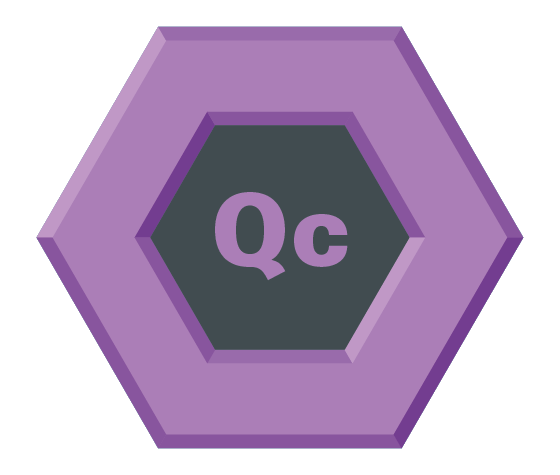 DEFI, l’atelier du futur
05.05.2021
9